Figure 4. SNAT1 ir is expressed by a subpopulation of astrocytes. SNAT1/GFAP colocalization studies show that ...
Cereb Cortex, Volume 14, Issue 5, May 2004, Pages 562–574, https://doi.org/10.1093/cercor/bhh018
The content of this slide may be subject to copyright: please see the slide notes for details.
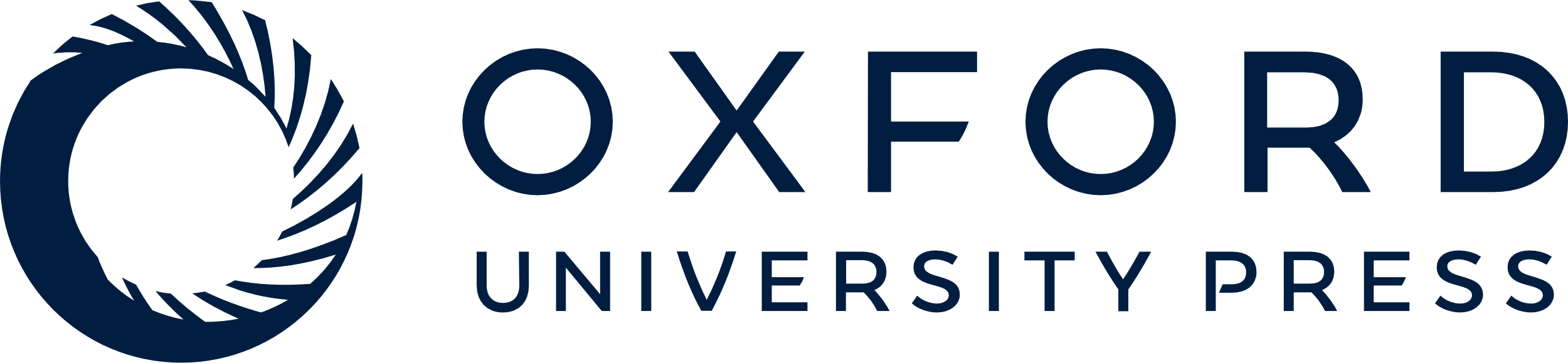 [Speaker Notes: Figure 4. SNAT1 ir is expressed by a subpopulation of astrocytes. SNAT1/GFAP colocalization studies show that some small SNAT1+ cells (arrows in A–C) and processes (arrows in D–F) in the cortical parenchyma are GFAP+ and that numerous SNAT1+ cells in the white matter underlying SI coexpress GFAP (G–I). Arrowheads in A point to the leptomeninges. Scale bar: 10 µm (A–I).


Unless provided in the caption above, the following copyright applies to the content of this slide:]